Формирование и развитие личности
Дисциплина «Психология»
Преподаватель: Перевощикова С.С.
Индивид
Индивид — это человек как единичное природное существо, представитель вида Homosapiens.
В данном случае подчеркивается биологическая сущность человека. 

Человек как индивид обладает определенными свойствами
Личность
Личность – это индивид как субъект социальных отношений и сознательной деятельности.
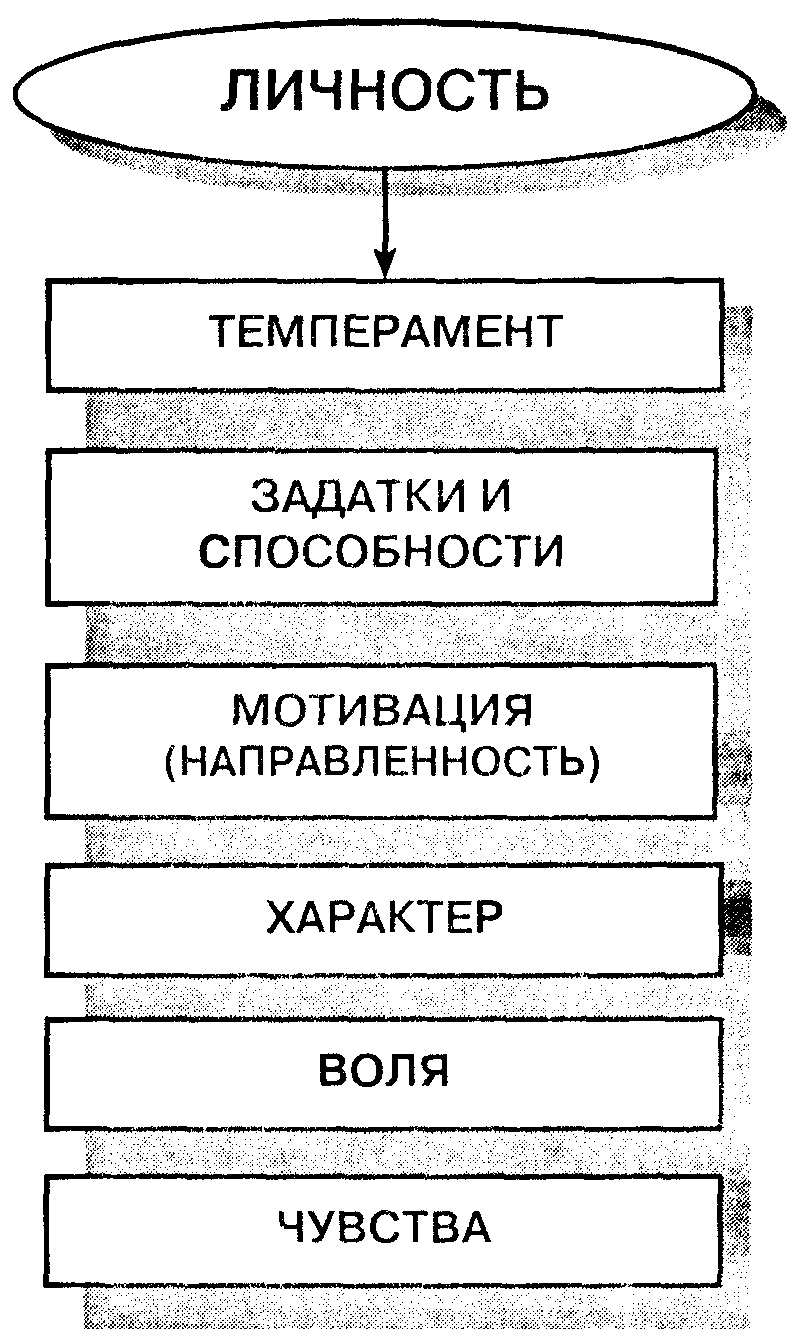 Субъект деятельности
Субъект — это индивид как носитель сознания, обладающий способностью к деятельности. 

Субъект деятельности соединяет в единое целое биологическое начало и социальную сущность человека.
Главной чертой человека как субъекта, отличающей его от остальных живых существ, является сознание.
Сознание — это высшая форма психического развития, присущая только человеку. Оно определяет возможность познания объективной реальности, формирования целенаправленного поведения и, как следствие, преобразования окружающего мира.
Индивидуальность
Индивидуальность — это совокупность психических, физиологических и социальных особенностей конкретного человека с точки зрения его уникальности, своеобразия и неповторимости. 

Предпосылкой формирования человеческой индивидуальности служат анатомо-физиологические задатки, которые преобразуются процессе воспитания, имеющего общественно обусловленный характер. 

Разнообразие условий воспитания и врожденных характеристик порождает широкую вариативность проявлений индивидуальности.
Список использованной литературы
1. Психология: учебник для студ. учреждений сред.проф. Образования / [И.В. Дубровина, Е.Е. Данилова, А.М. Прихожан, А.Д. Андреева]; под ред. И.В. Дубровиной. – 13-е изд., стер. – М.: Издательский центр «Академия», 2015. – 496 с.

2. Маклаков А.Г. Общая психология: Учебник для вузов  - СПб.: Питер, 2016. – 583 с.